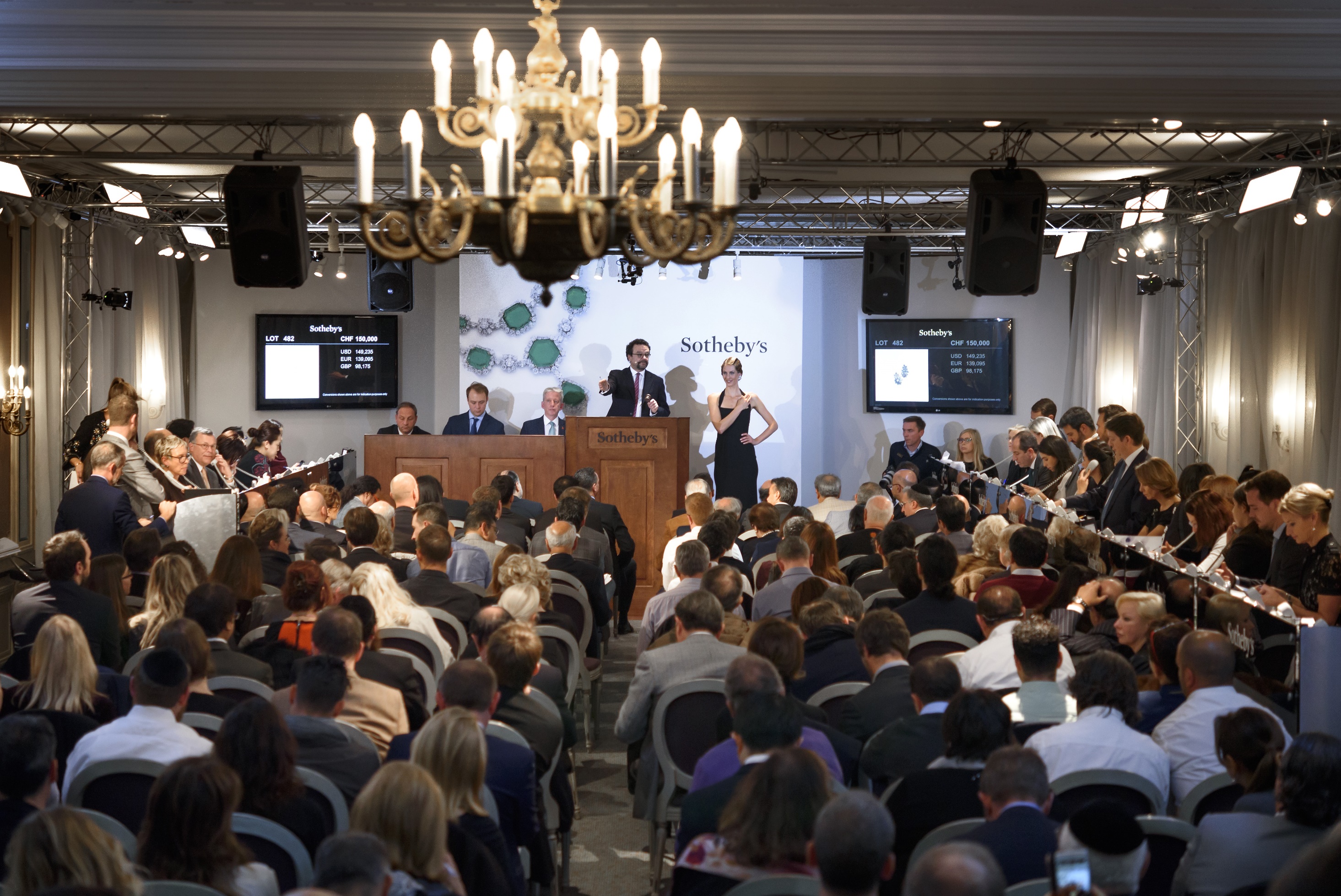 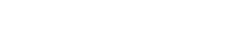 PowerPoint Templates provided by PresentationPoint.com
Software solutions for digital signage and data driven presentations
www.PresentationPoint.com
COPYRIGHT NOTICE:
You are allowed to use these templates in your own organization and modify them as you like. You cannot sell or give them to others. Instead, direct them to PresentationPoint.com to download their own copy.
USING THIS TEMPLATE FOR DIGITAL SIGNAGE?
Check out iPoint
THE POWERPOINT DIGITAL SIGNAGE SOLUTION
NEED TO CONNECT THIS TEMPLATE TO DATA?
Check out DataPoint
OUR POWERPOINT 
ADD-ON FOR DATA
WANT TO ADD WEATHER AND NEWS TO YOUR TEMPLATE?
Try Dynamic Elements
POWERPOINT ADD-ON 
FOR NEWS AND WEATHER
WANT TIMERS & CLOCKS 
ON YOUR TEMPLATE?
Try Dynamic Time
POWERPOINT ADD-ON FOR CLOCKS, TIMERS AND COUNTDOWNS
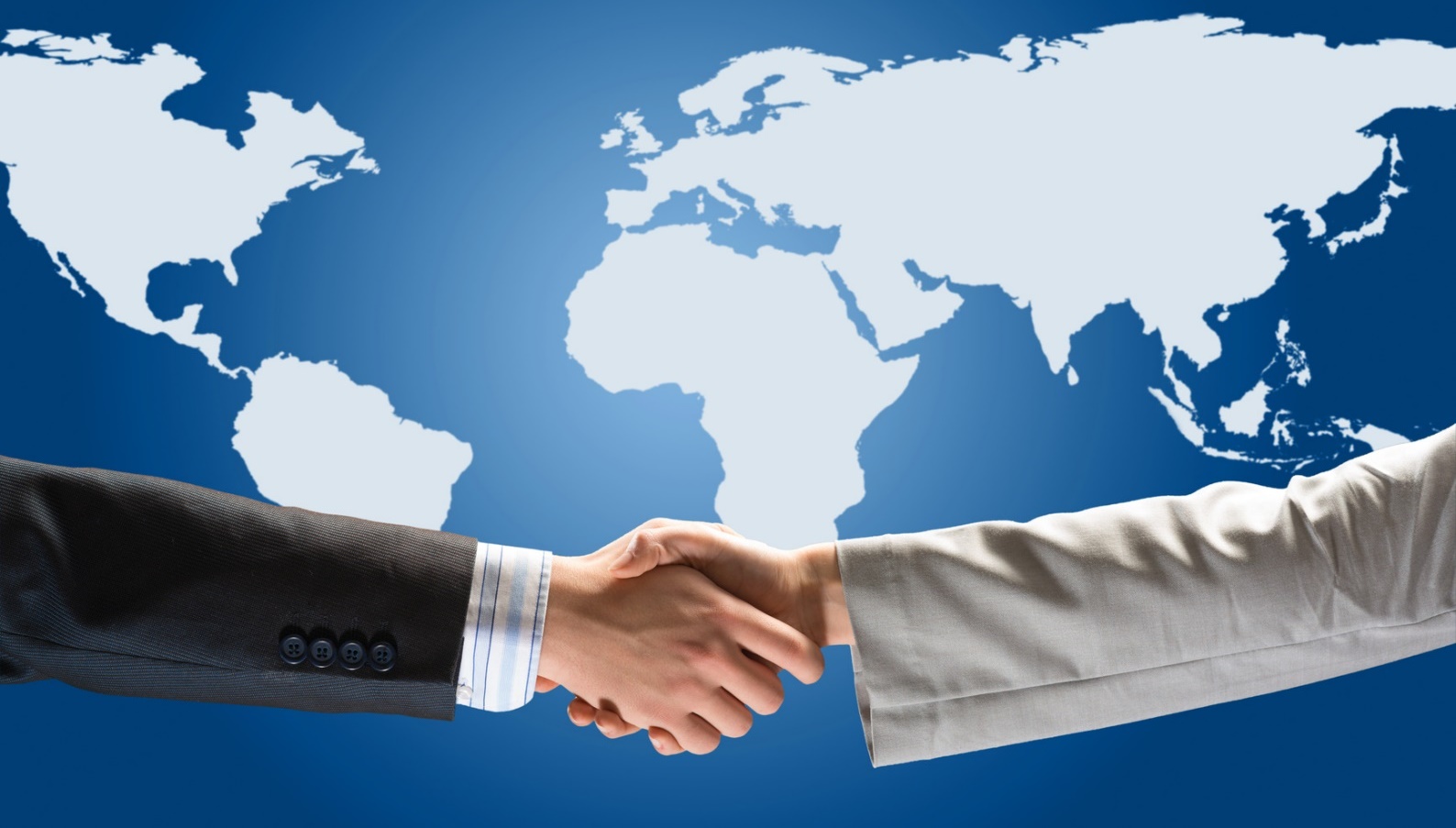 YOUR LOGO
Welcome to our Company
+++ Newsticker +++ Newsticker +++ Newsticker +++ Newsticker +++ Newsticker +++ Newsticker +++Newsticker +++Newsticker +++Newsticker +++
YOUR LOGO
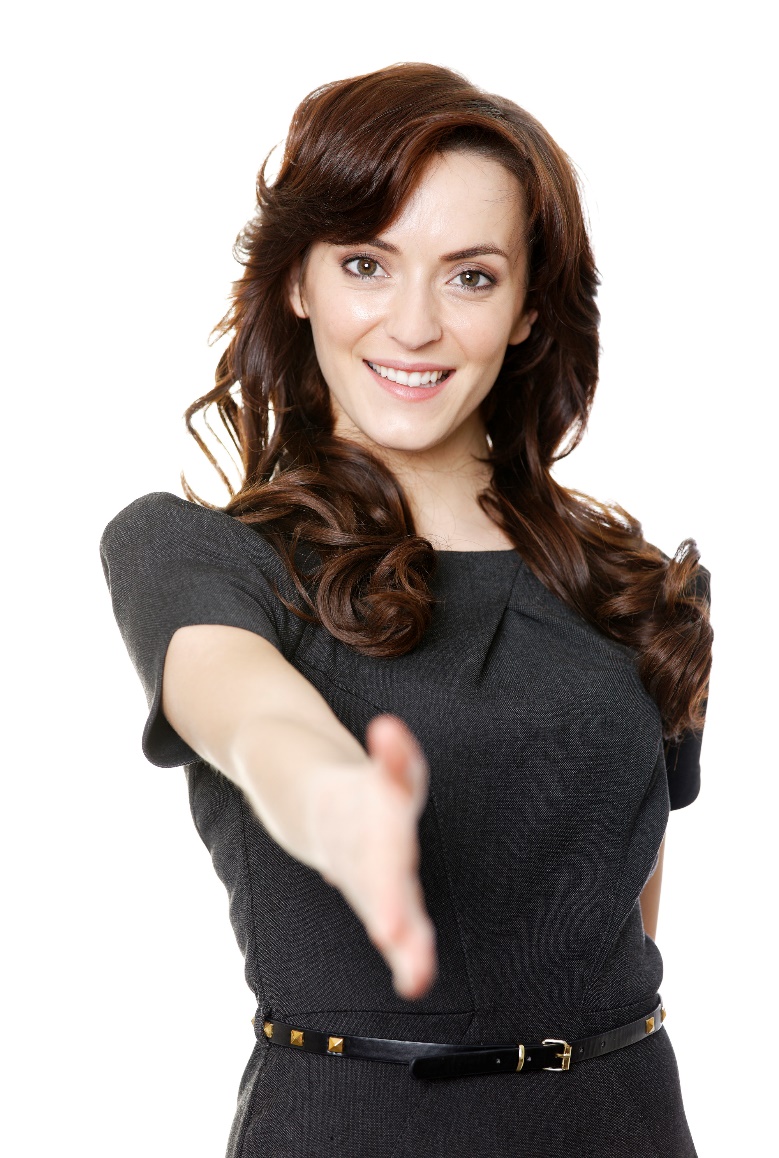 Welcome to our Company
Willkommen
Bienvenue
Welcome
yôkoso
welkom
+++ Newsticker +++ Newsticker +++ Newsticker +++ Newsticker +++ Newsticker +++ Newsticker +++Newsticker +++Newsticker +++Newsticker +++
YOUR LOGO
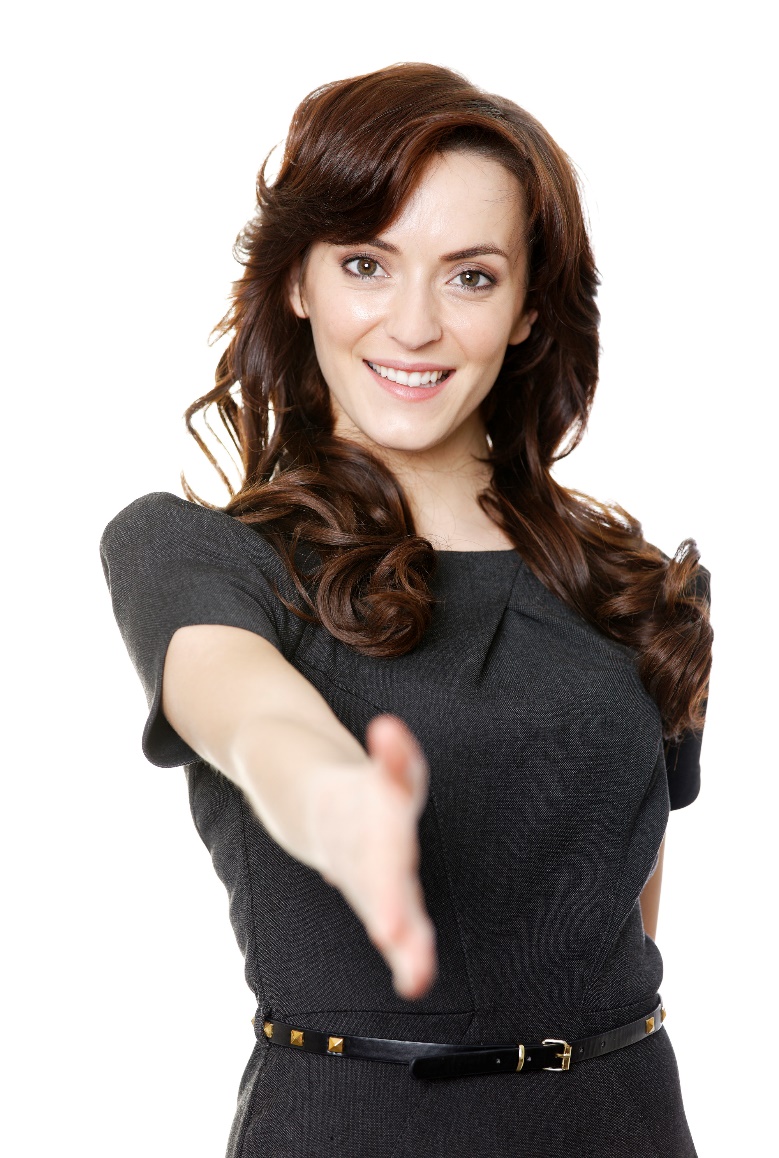 Welcome to
YOUR LOGO
+++ Newsticker +++ Newsticker +++ Newsticker +++ Newsticker +++ Newsticker +++ Newsticker +++Newsticker +++Newsticker +++Newsticker +++
YOUR LOGO
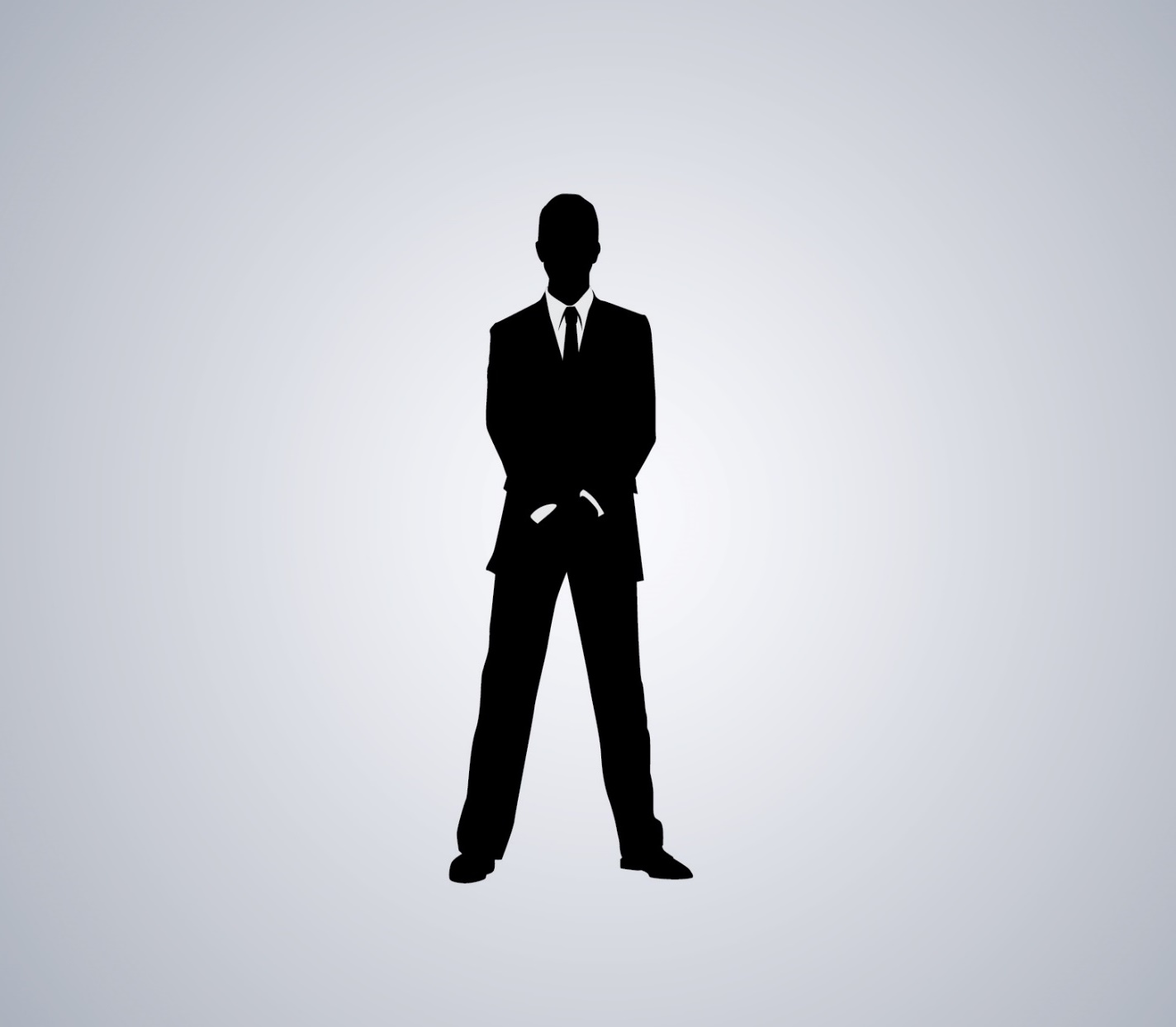 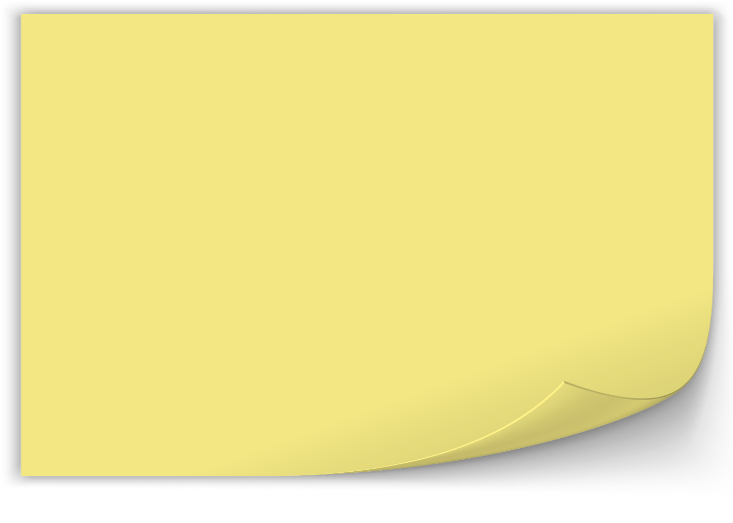 Welcome to
Welcome visitors using DataPoint 

You can remove this note
Mr. George Smith
Company & Associates
Customer LOGO
+++ Newsticker +++ Newsticker +++ Newsticker +++ Newsticker +++ Newsticker +++ Newsticker +++Newsticker +++Newsticker +++Newsticker +++
YOUR LOGO
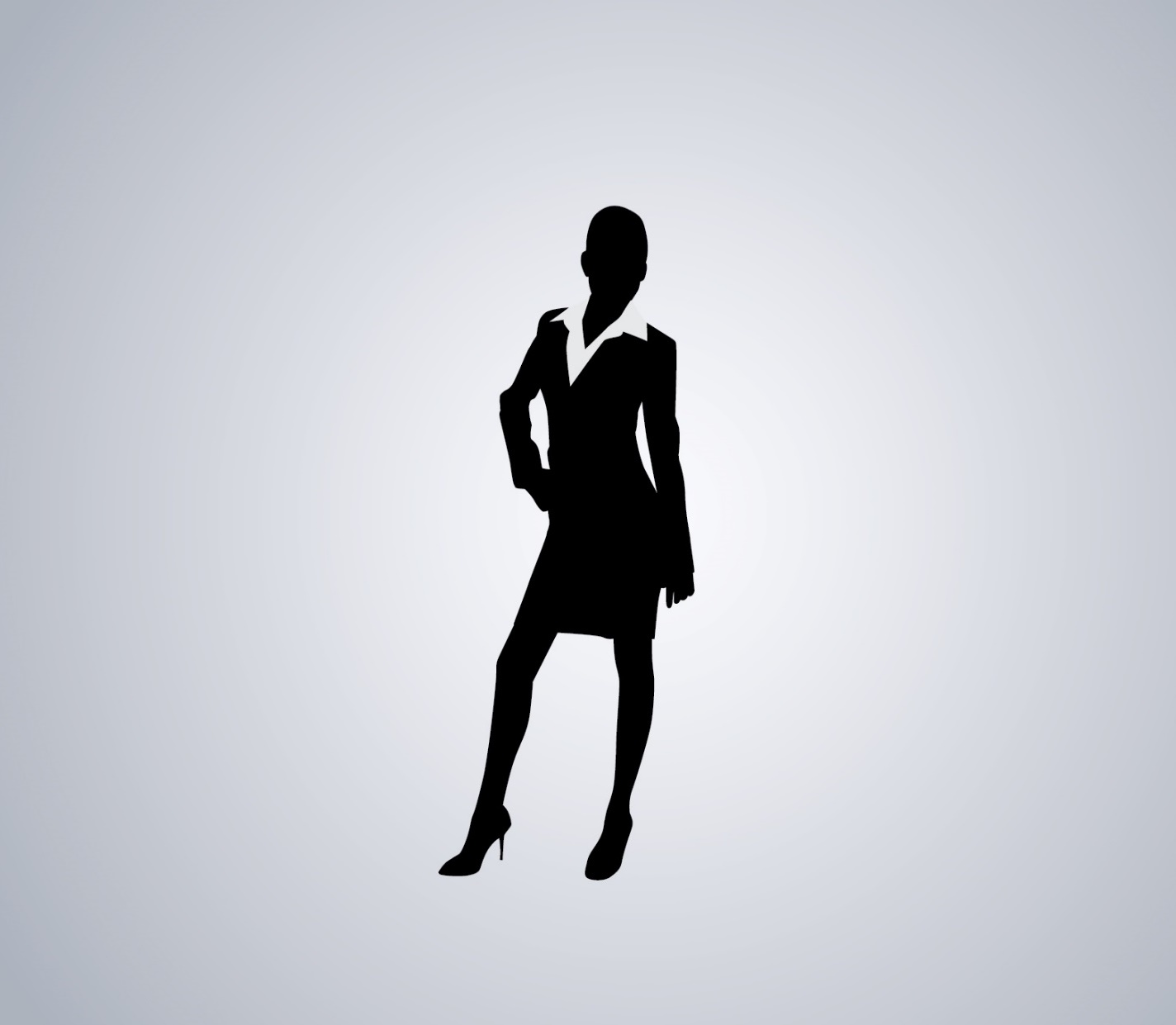 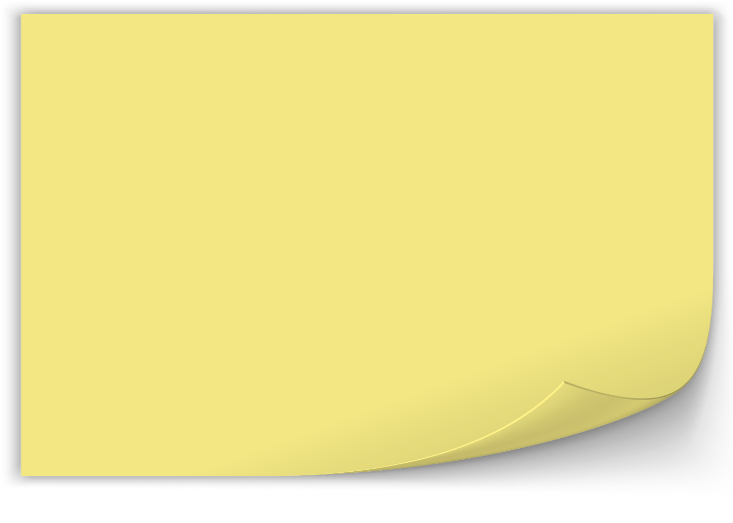 Welcome to
Welcome visitors using DataPoint 

You can remove this note
Mrs. Jacky Clark
Company & Associates
Customer LOGO
+++ Newsticker +++ Newsticker +++ Newsticker +++ Newsticker +++ Newsticker +++ Newsticker +++Newsticker +++Newsticker +++Newsticker +++
YOUR LOGO
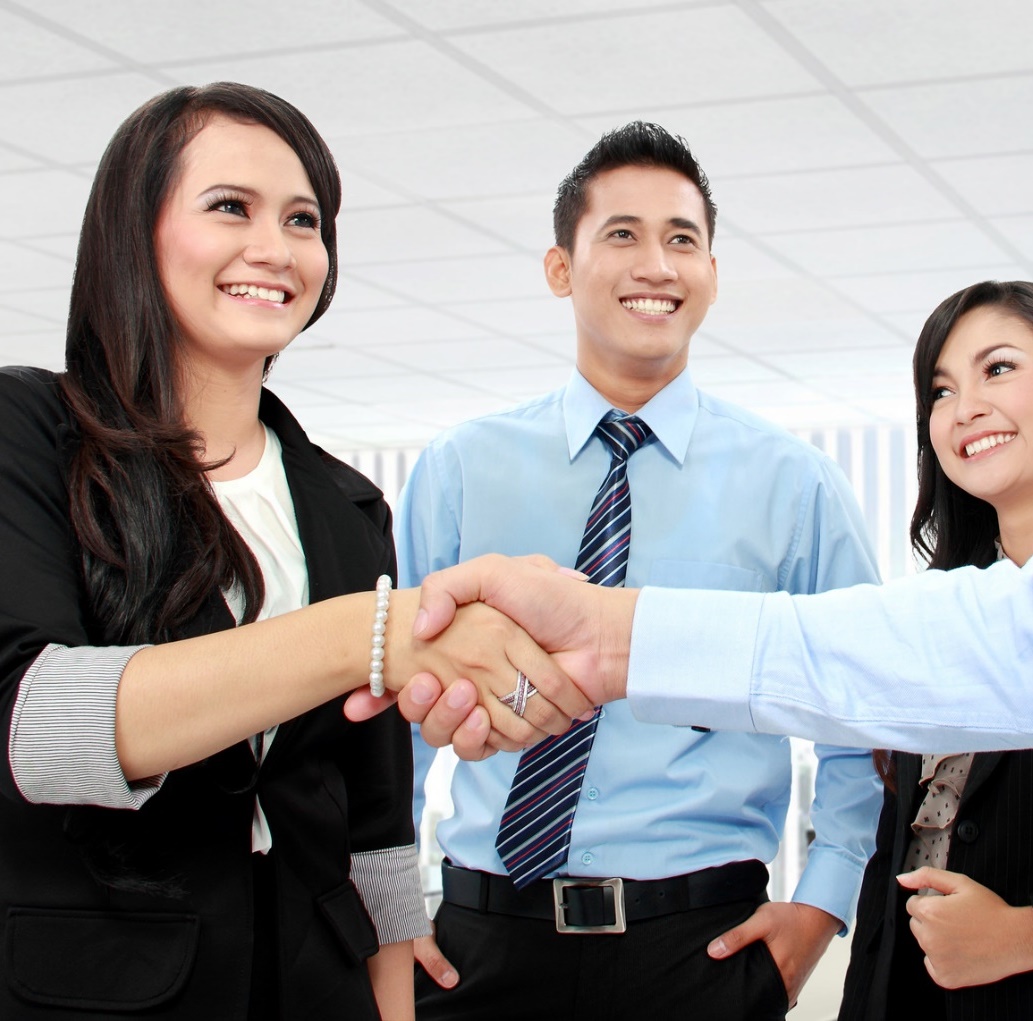 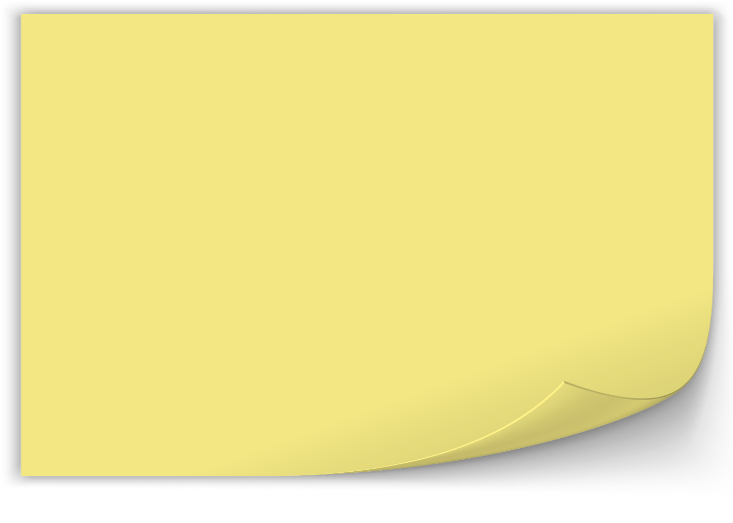 5 Guests today
Welcome visitors using DataPoint 

You can remove this note
Mr. Smith
Company 1
CUSTOMER LOGO
Mrs. Clark
Company 2
CUSTOMER LOGO
Mr. Brown
Company 3
CUSTOMER LOGO
Mr. Sanders
Company 4
CUSTOMER LOGO
Mr. Miller
Company 5
CUSTOMER LOGO
+++ Newsticker +++ Newsticker +++ Newsticker +++ Newsticker +++ Newsticker +++ Newsticker +++Newsticker +++Newsticker +++Newsticker +++
Company Name
Visitor 1
Visitor 2
Company Name
Visitor 1
Visitor 2
Visitor 3
YOUR LOGO
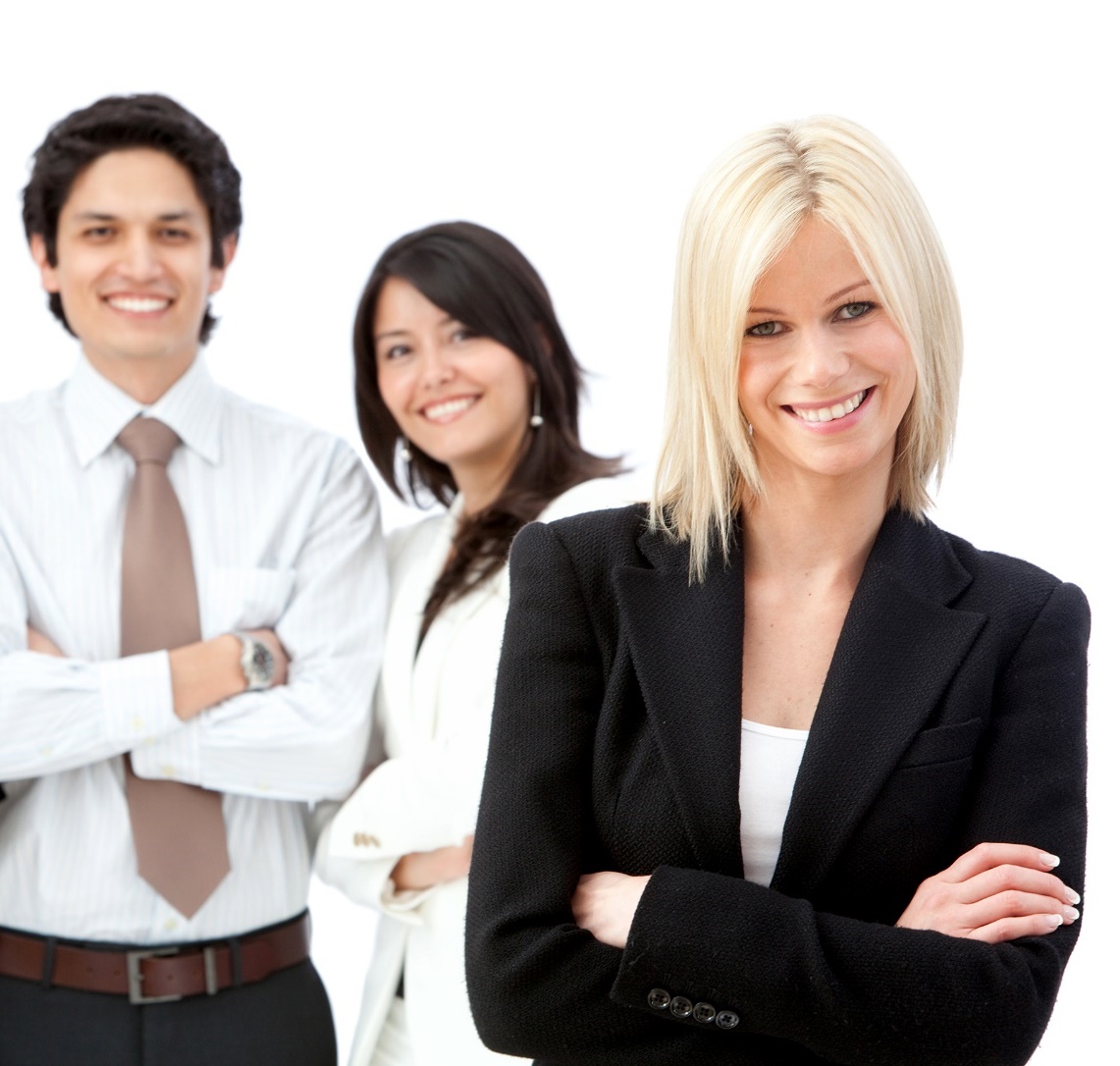 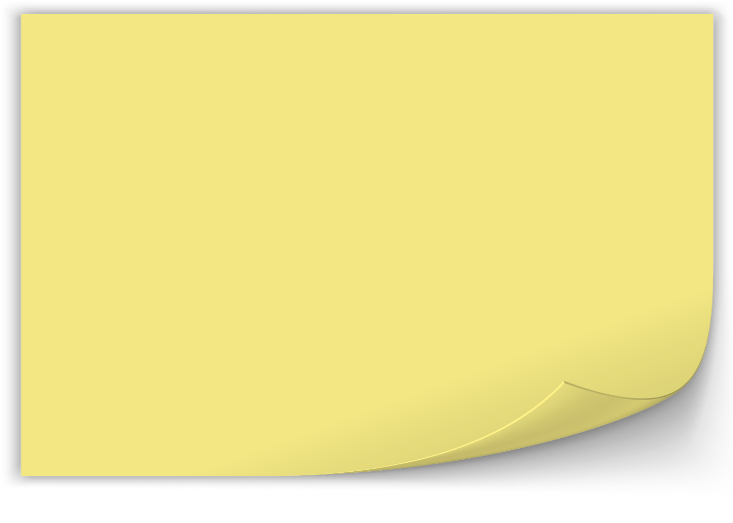 Welcome visitors using DataPoint 

You can remove this note
CUSTOMER LOGO
CUSTOMER LOGO
+++ Newsticker +++ Newsticker +++ Newsticker +++ Newsticker +++ Newsticker +++ Newsticker +++Newsticker +++Newsticker +++Newsticker +++
YOUR LOGO
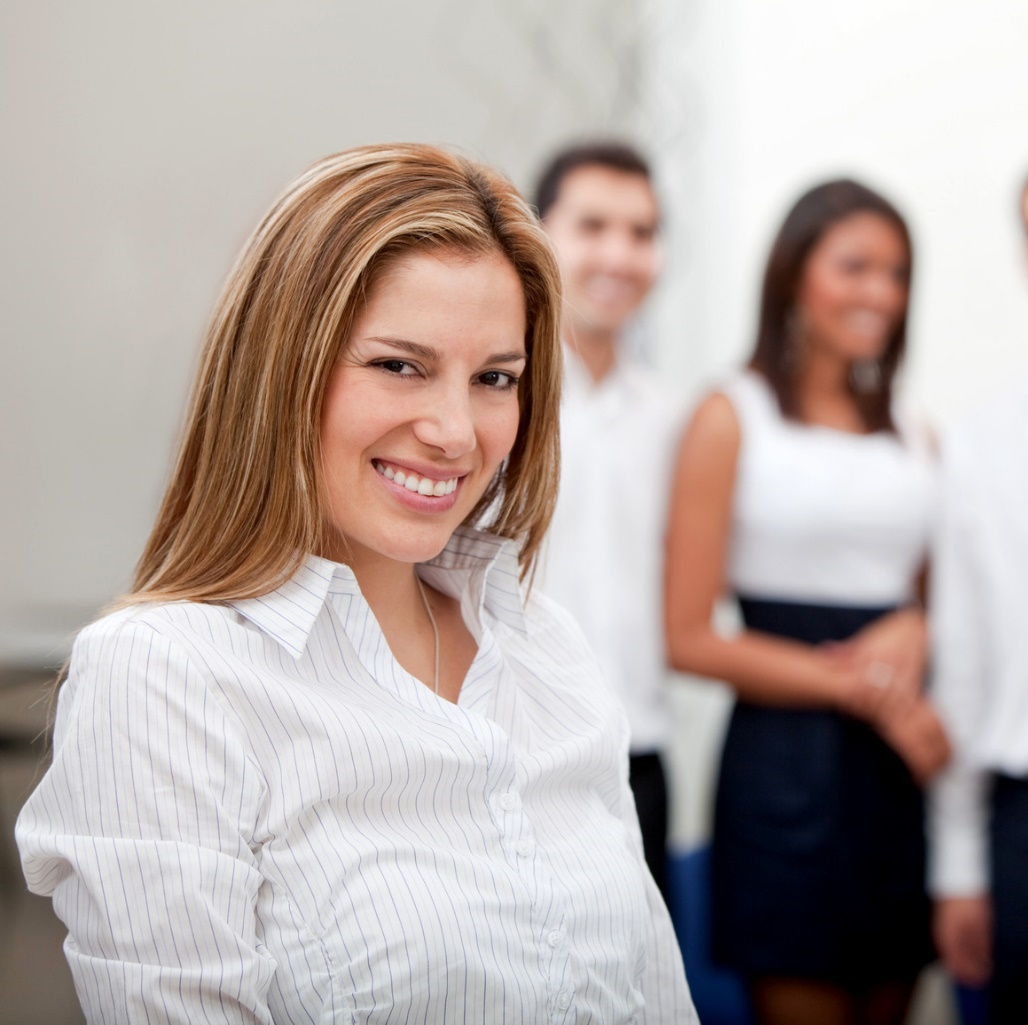 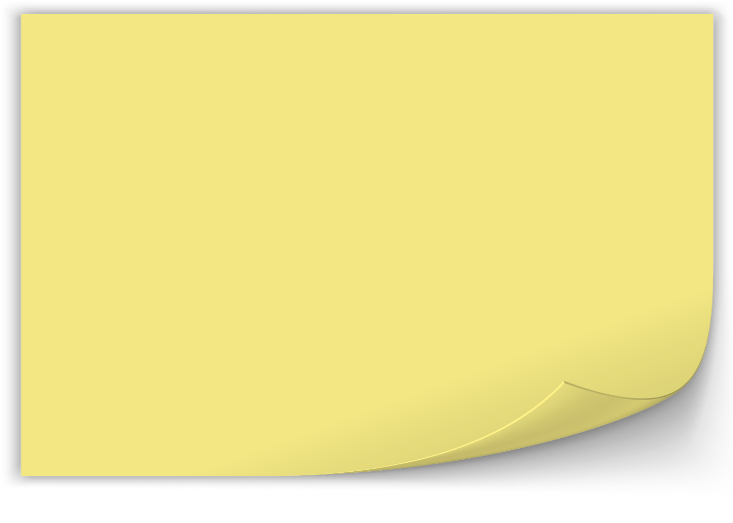 Greeting with a picture
Welcome visitors using DataPoint 

You can remove this note
Lorem ipsum dolor sit amet, consectetur adipisicing elit, sed do eiusmod tempor incididunt ut labore et dolore magna aliqua. Lorem ipsum dolor sit amet, consectetur adipisicing elit, sed do eiusmod tempor incididunt ut labore et dolore magna aliqua.
Mrs. Jacky Clark
Company & Associates
+++ Newsticker +++ Newsticker +++ Newsticker +++ Newsticker +++ Newsticker +++ Newsticker +++Newsticker +++Newsticker +++Newsticker +++
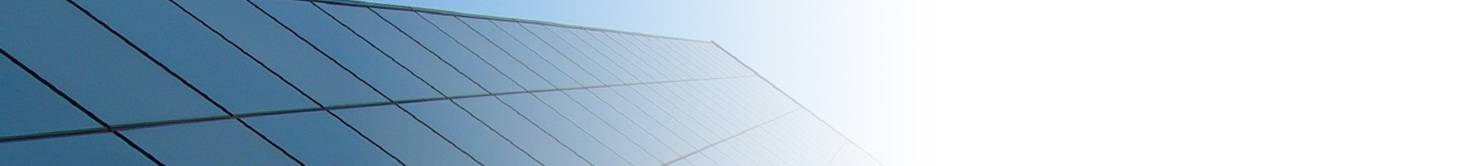 YOUR LOGO
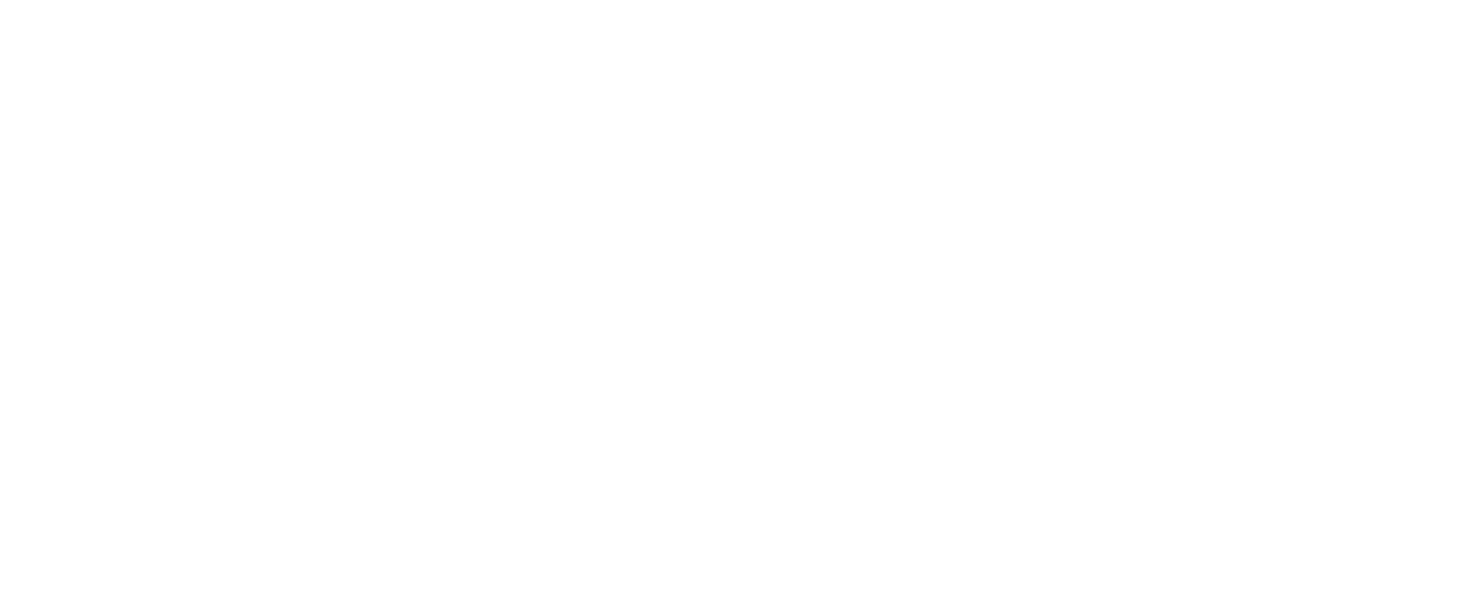 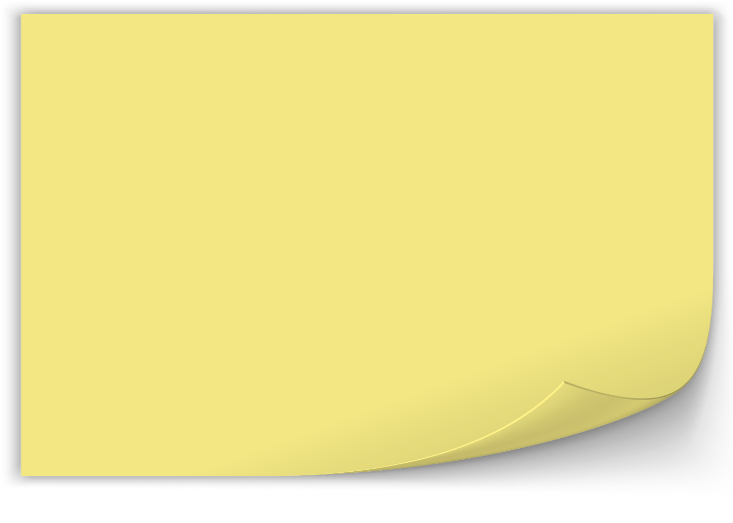 Welcome visitors using DataPoint 

You can remove this note
Lorem ipsum dolor sit amet, consectetur adipisicing elit, sed do eiusmod tempor incididunt ut labore et dolore magna aliqua.
+++ Newsticker +++ Newsticker +++ Newsticker +++ Newsticker +++ Newsticker +++ Newsticker +++Newsticker +++Newsticker +++Newsticker +++
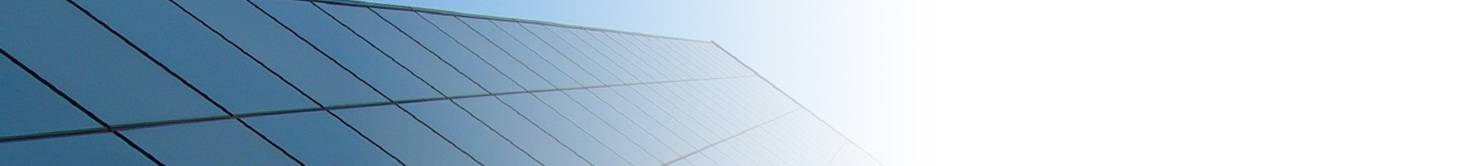 YOUR LOGO
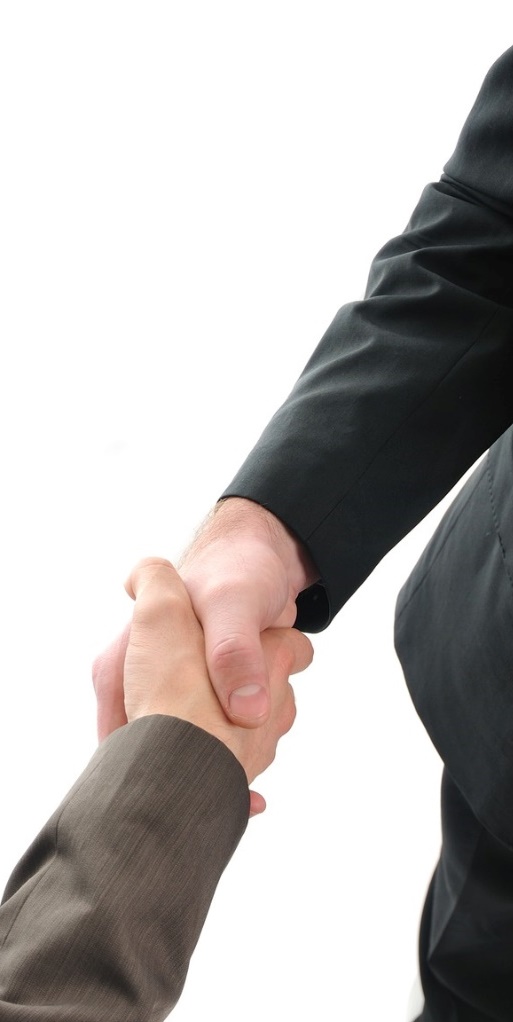 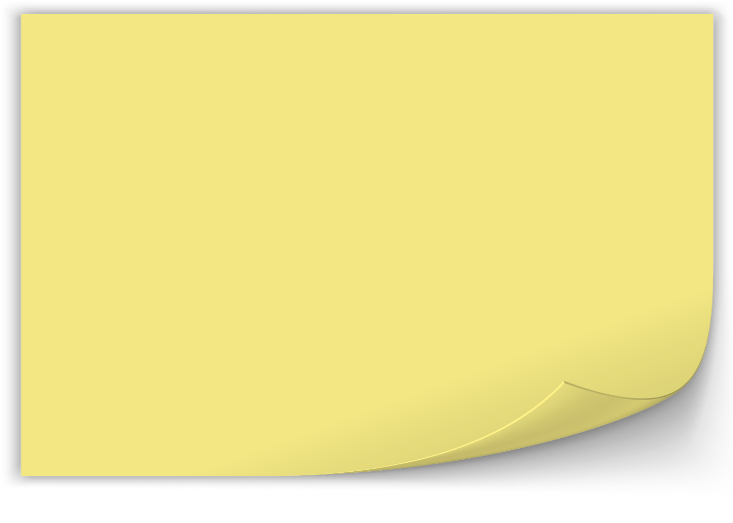 Welcome visitors using DataPoint 

You can remove this note
Lorem ipsum dolor sit amet, consectetur adipisicing elit, sed do eiusmod tempor incididunt ut labore et dolore magna aliqua.
+++ Newsticker +++ Newsticker +++ Newsticker +++ Newsticker +++ Newsticker +++ Newsticker +++Newsticker +++Newsticker +++Newsticker +++
YOUR LOGO
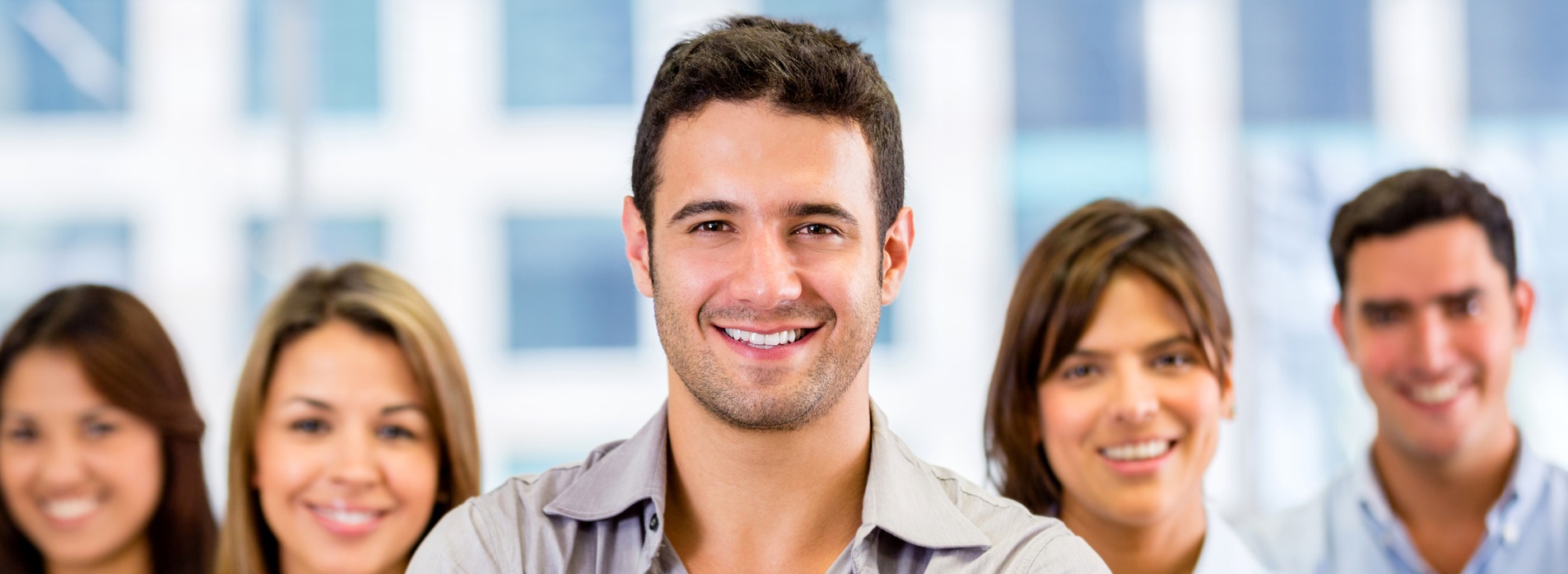 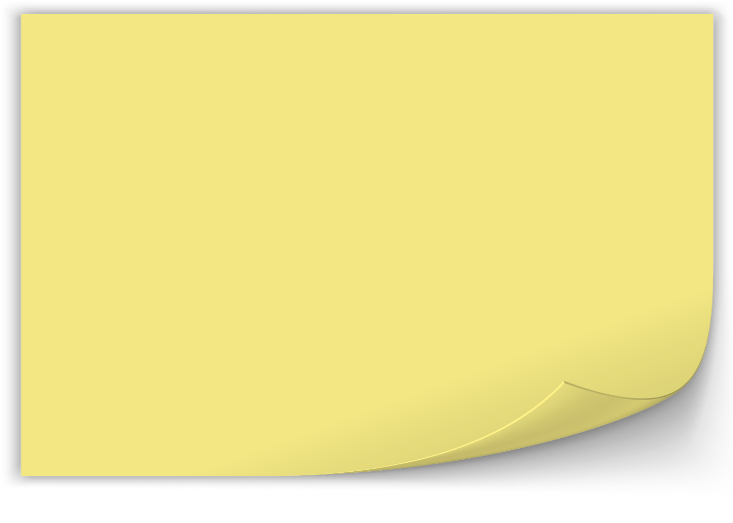 Lorem ipsum dolor sit amet, consectetur adipisicing
Welcome visitors using DataPoint 

You can remove this note
Lorem ipsum dolor sit amet, consectetur adipisicing elit, sed do eiusmod tempor incididunt ut labore et dolore magna aliqua.
+++ Newsticker +++ Newsticker +++ Newsticker +++ Newsticker +++ Newsticker +++ Newsticker +++Newsticker +++Newsticker +++Newsticker +++
YOUR LOGO
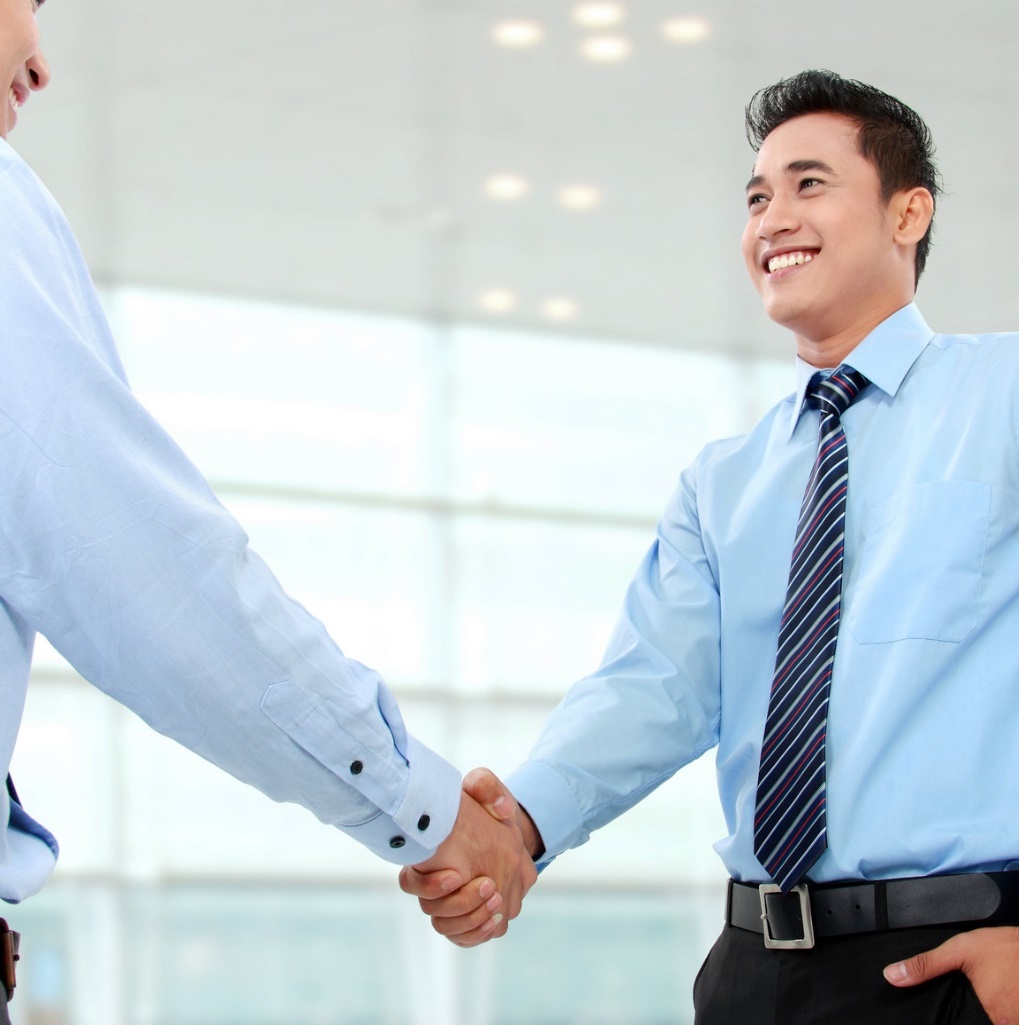 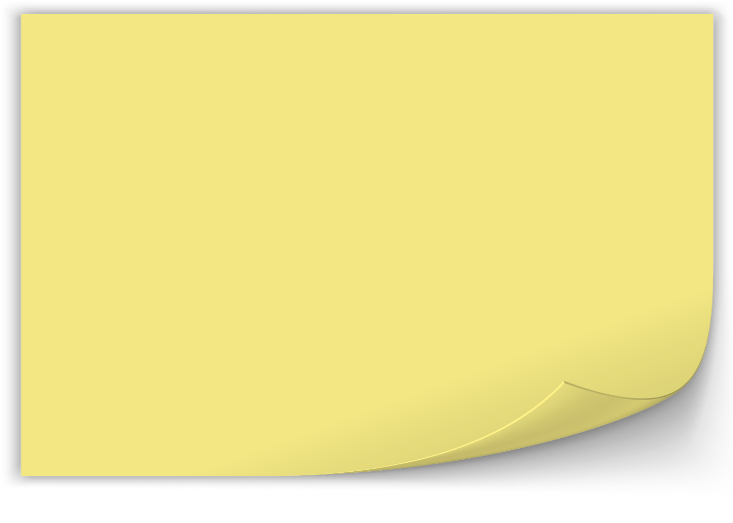 Lorem ipsum dolor sit amet, consectetur adipisicing
Welcome visitors using DataPoint 

You can remove this note
Lorem ipsum dolor sit amet, consectetur adipisicing elit, sed do eiusmod tempor incididunt ut labore et dolore magna aliqua. Lorem ipsum dolor sit amet, consectetur adipisicing elit, sed do eiusmod tempor incididunt ut labore et dolore magna aliqua.
Placeholder Text
+++ Newsticker +++ Newsticker +++ Newsticker +++ Newsticker +++ Newsticker +++ Newsticker +++Newsticker +++Newsticker +++Newsticker +++
YOUR LOGO
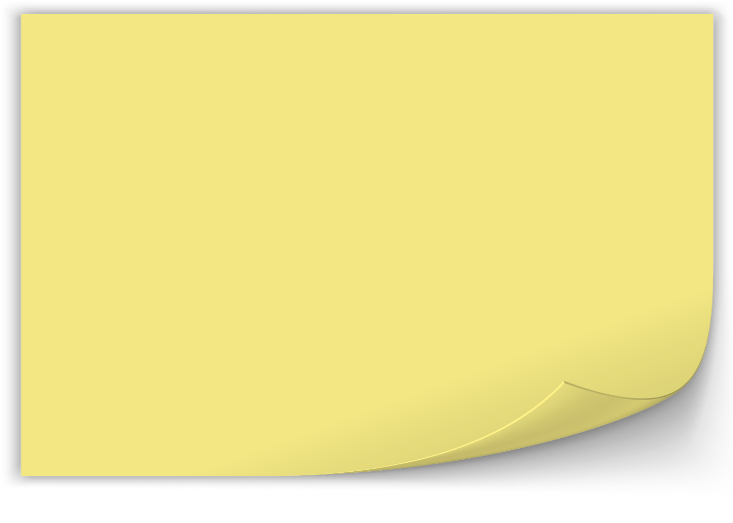 Lorem ipsum dolor sit amet, consectetur adipisicing
Welcome visitors using DataPoint 

You can remove this note
Insert your picture here
Lorem ipsum dolor sit amet, consectetur adipisicing elit, sed do eiusmod tempor incididunt ut labore et dolore magna aliqua. Lorem ipsum dolor sit amet, consectetur adipisicing elit, sed do eiusmod tempor incididunt ut labore et dolore magna aliqua.
+++ Newsticker +++ Newsticker +++ Newsticker +++ Newsticker +++ Newsticker +++ Newsticker +++Newsticker +++Newsticker +++Newsticker +++
YOUR LOGO
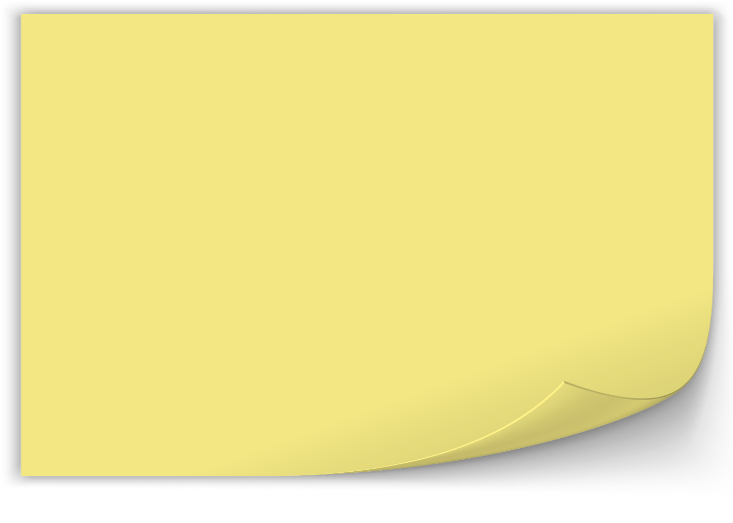 Welcome visitors using DataPoint 

You can remove this note
Add your video here
+++ Newsticker +++ Newsticker +++ Newsticker +++ Newsticker +++ Newsticker +++ Newsticker +++Newsticker +++Newsticker +++Newsticker +++
YOUR LOGO
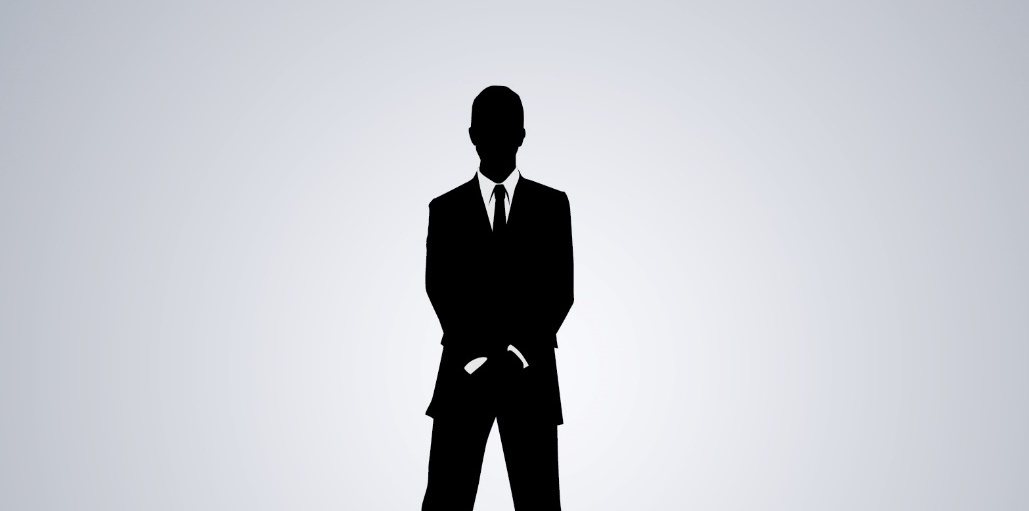 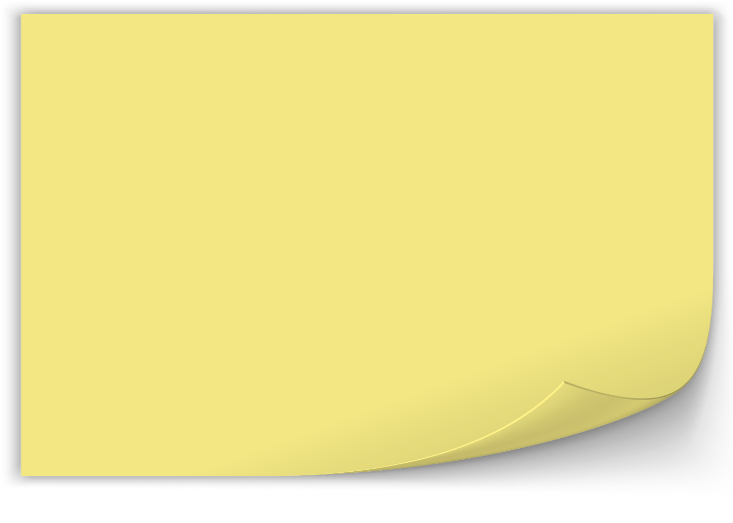 Welcome visitors using DataPoint 

You can remove this note
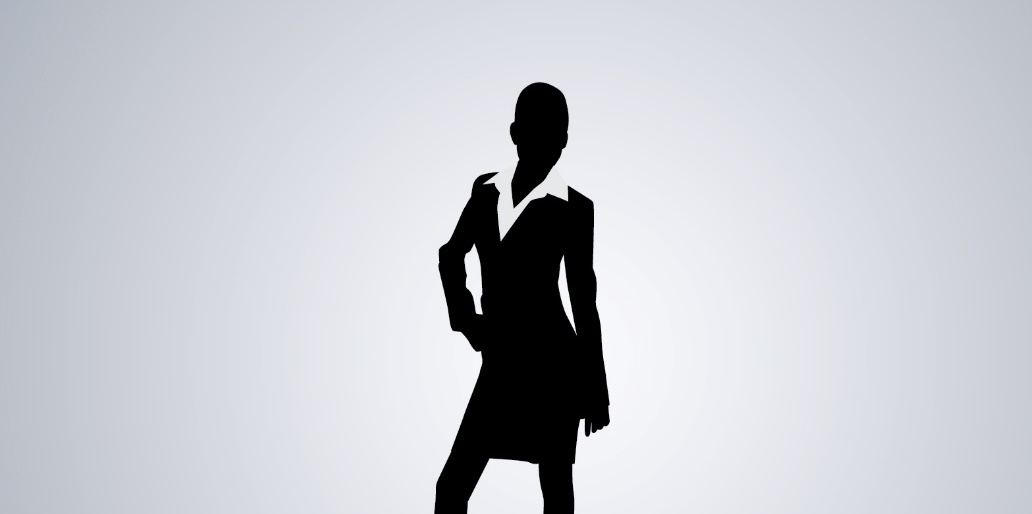 +++ Newsticker +++ Newsticker +++ Newsticker +++ Newsticker +++ Newsticker +++ Newsticker +++Newsticker +++Newsticker +++Newsticker +++
YOUR LOGO
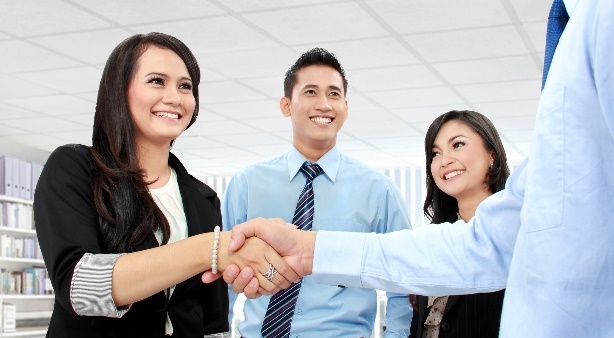 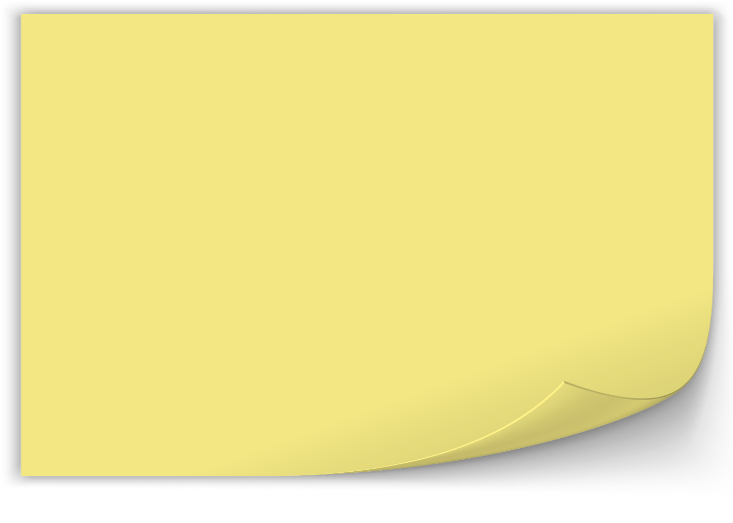 Welcome visitors using DataPoint 

You can remove this note
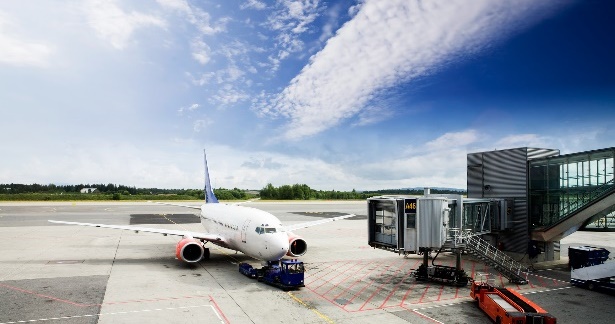 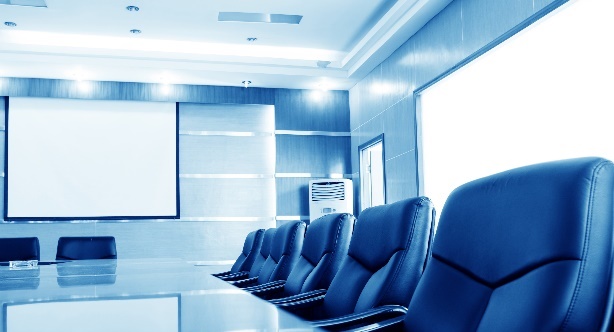 +++ Newsticker +++ Newsticker +++ Newsticker +++ Newsticker +++ Newsticker +++ Newsticker +++Newsticker +++Newsticker +++Newsticker +++
YOUR LOGO
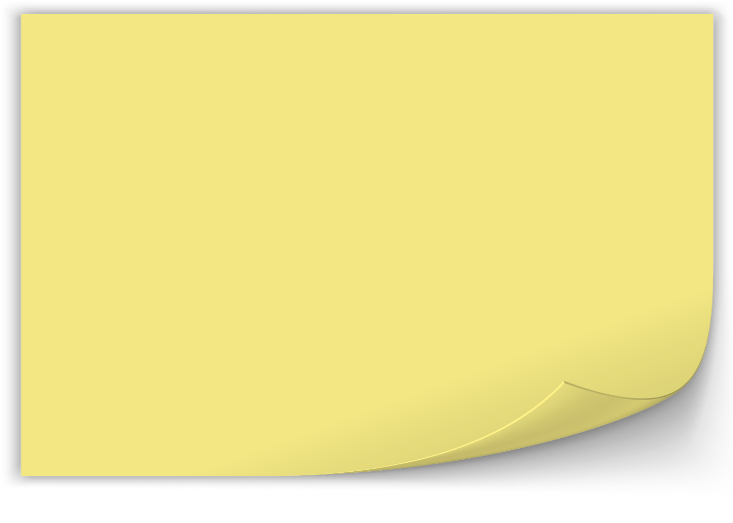 15:30 - 16:00
Welcome visitors using DataPoint 

You can remove this note
15:30 - 16:00
15:30 - 16:00
+++ Newsticker +++ Newsticker +++ Newsticker +++ Newsticker +++ Newsticker +++ Newsticker +++Newsticker +++Newsticker +++Newsticker +++
YOUR LOGO
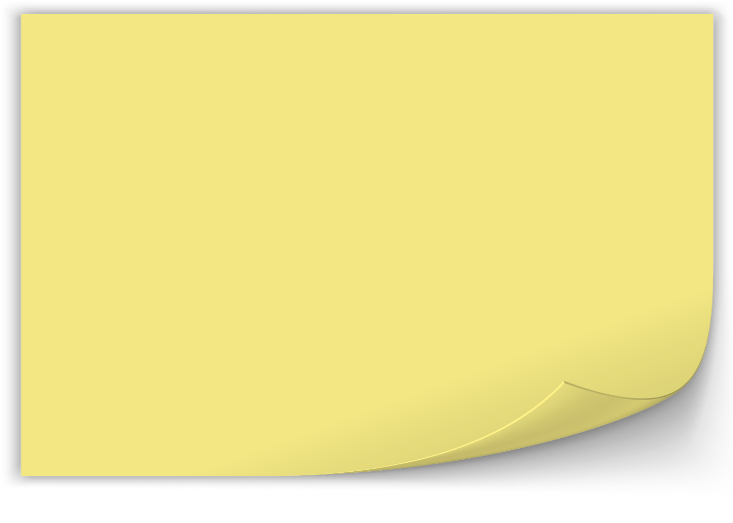 Announce activities using DataPoint 

You can remove this note
+++ Newsticker +++ Newsticker +++ Newsticker +++ Newsticker +++ Newsticker +++ Newsticker +++Newsticker +++Newsticker +++Newsticker +++
Do More With PresentationPoint Products
Real-time weather and forecasts
Add a clock or countdown to your presentations
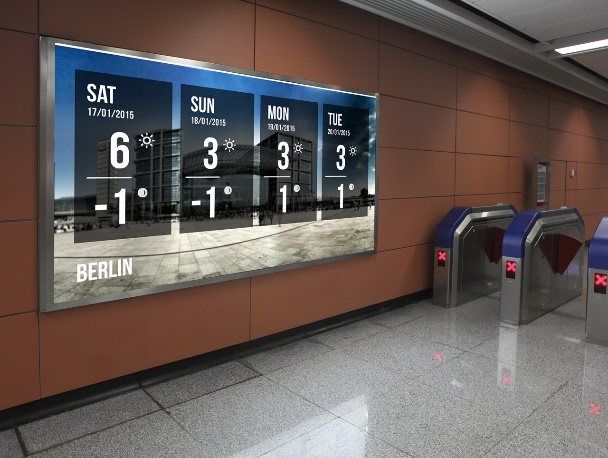 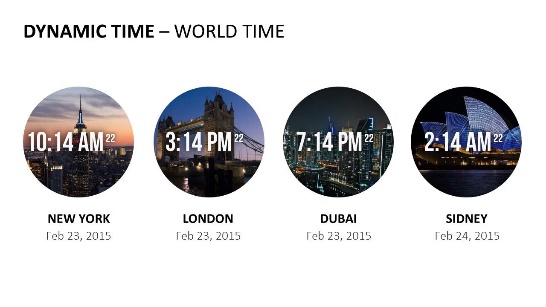 Live RSS feed in your PowerPoint
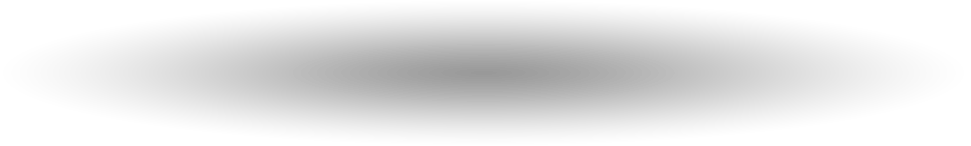 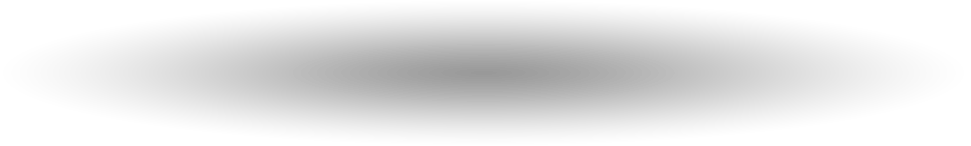 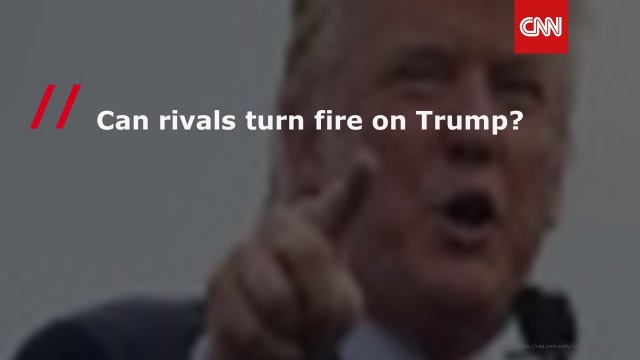 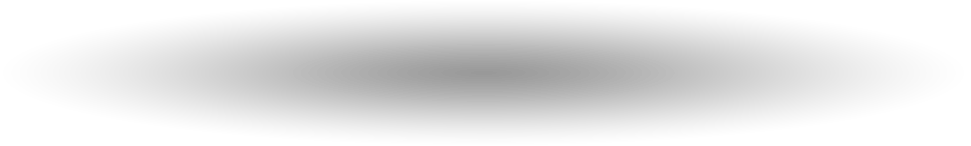 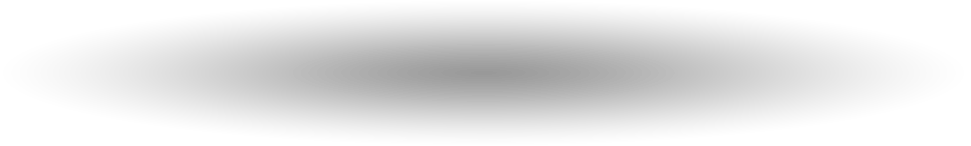